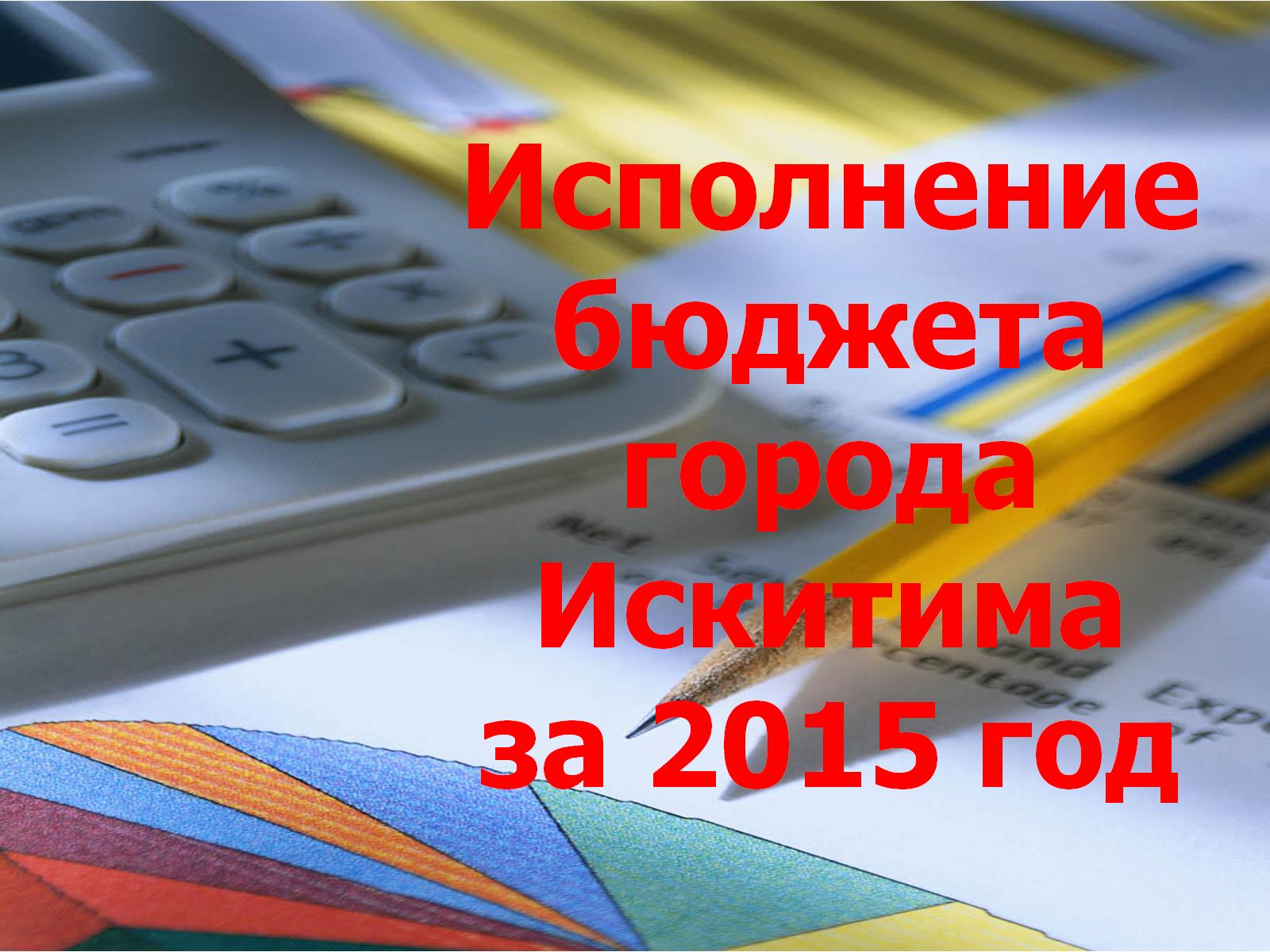 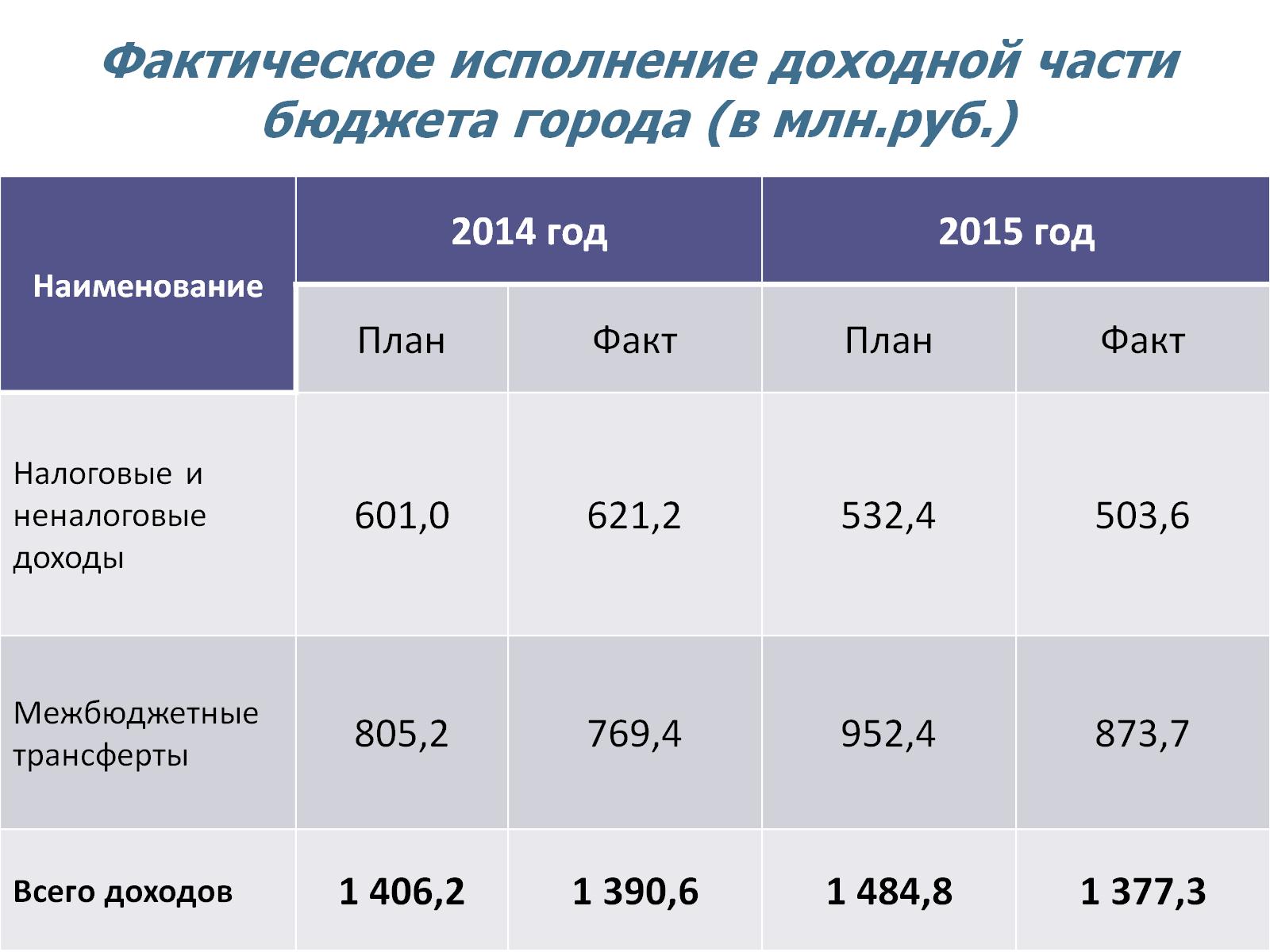 Фактическое исполнение доходной части бюджета города (в млн.руб.)
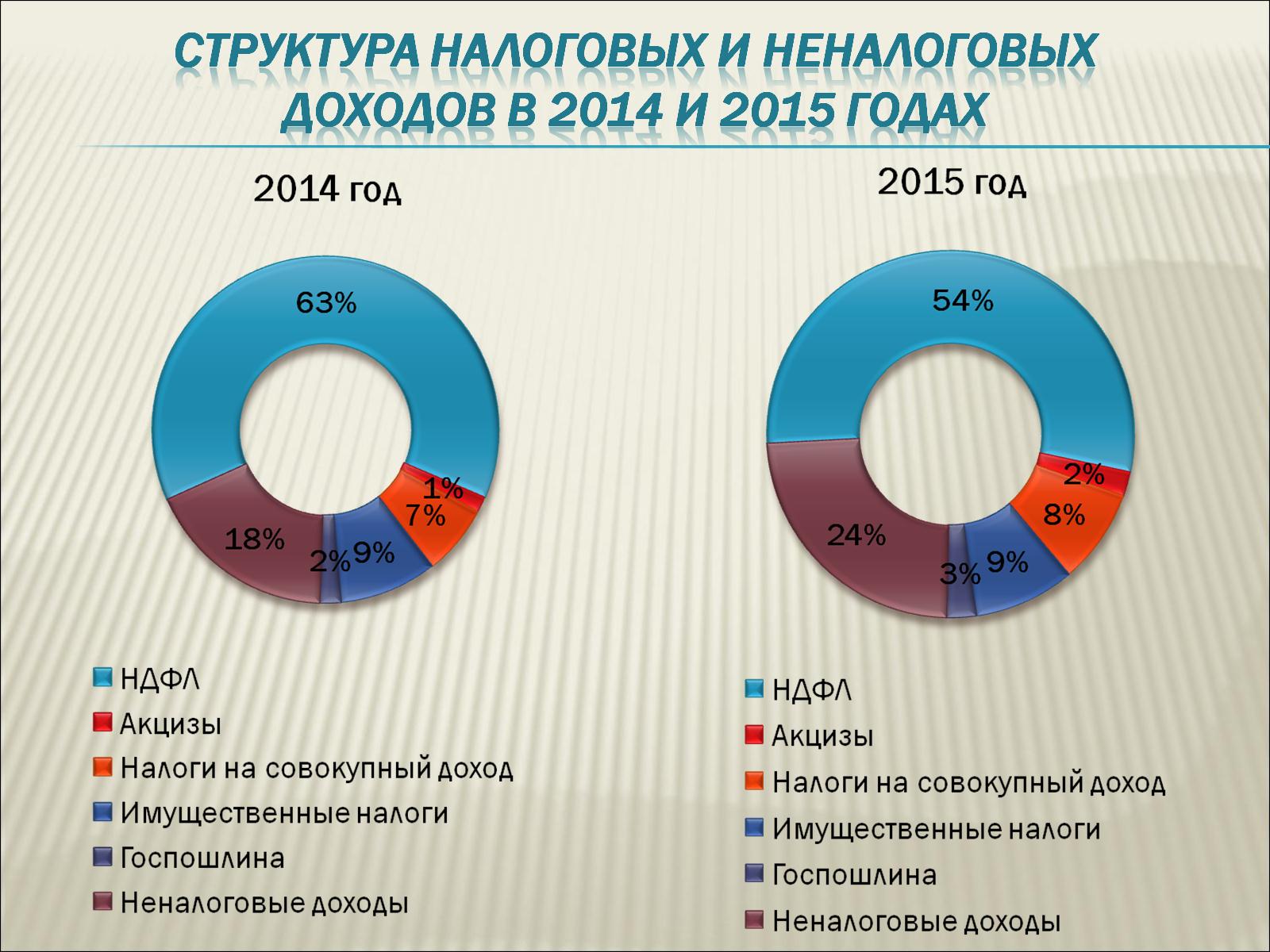 Структура налоговых и неналоговых доходов в 2014 и 2015 годах
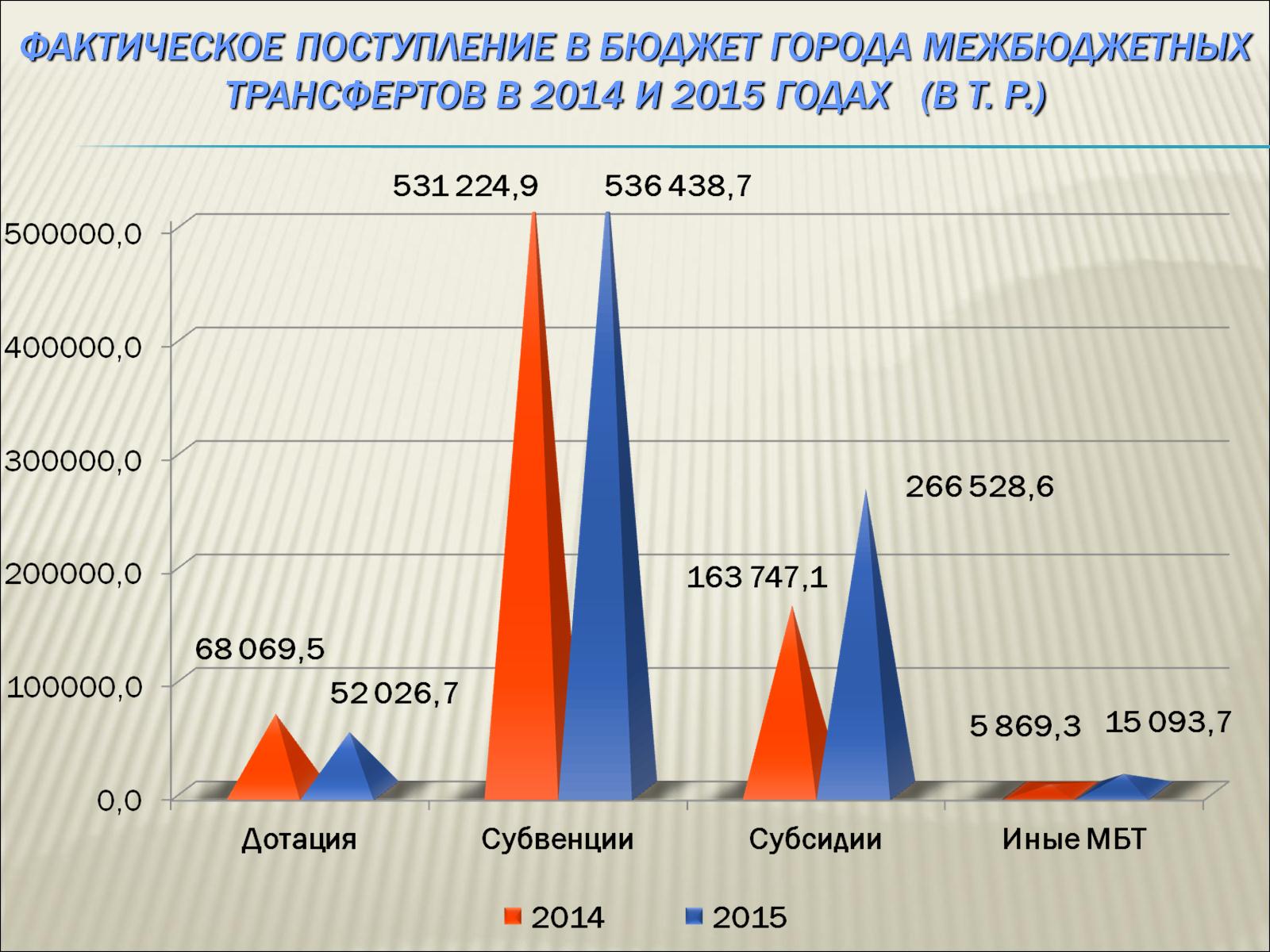 Фактическое поступление в бюджет города межбюджетных трансфертов в 2014 и 2015 годах   (в т. р.)
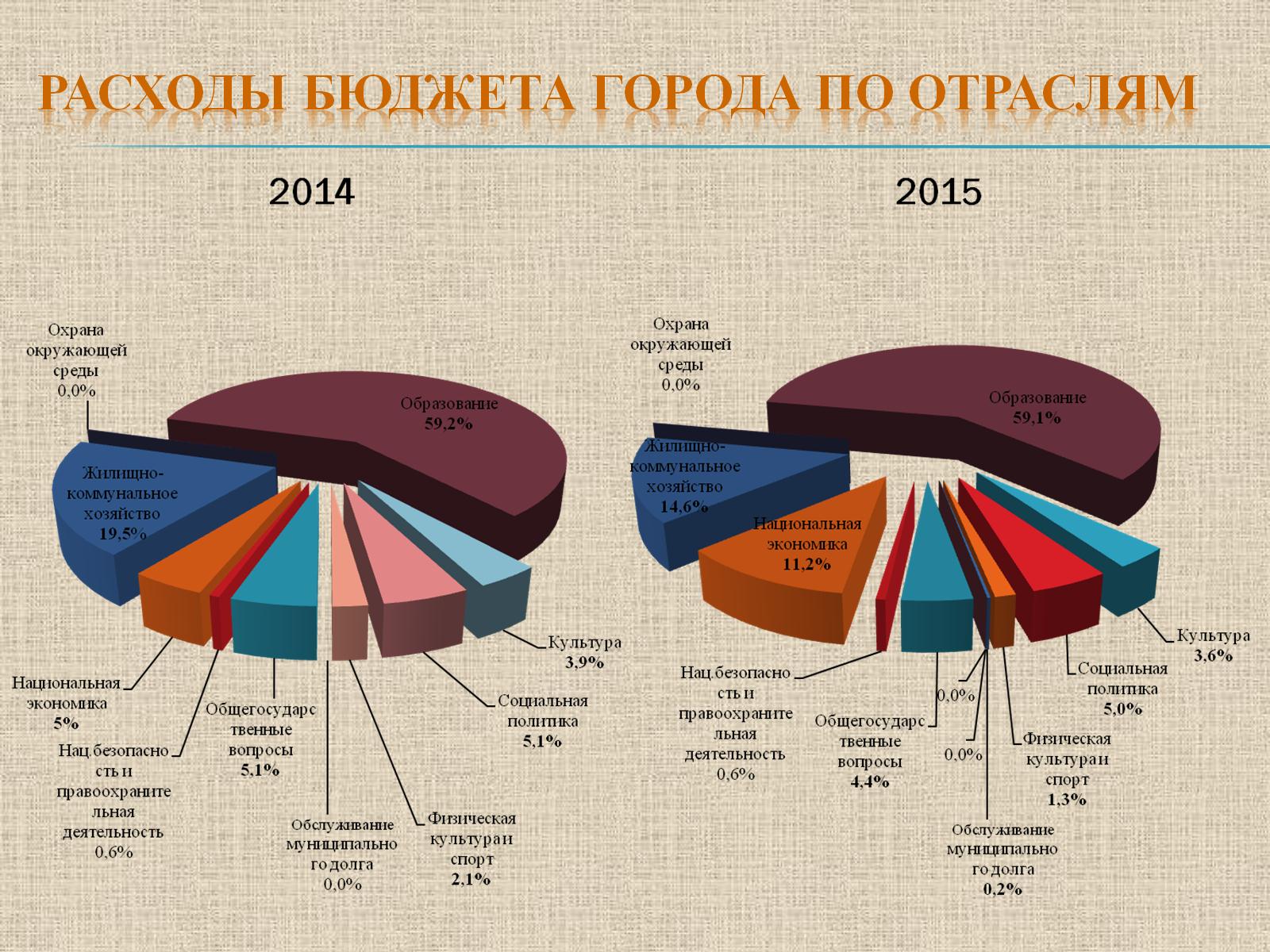 Расходы бюджета города по отраслям
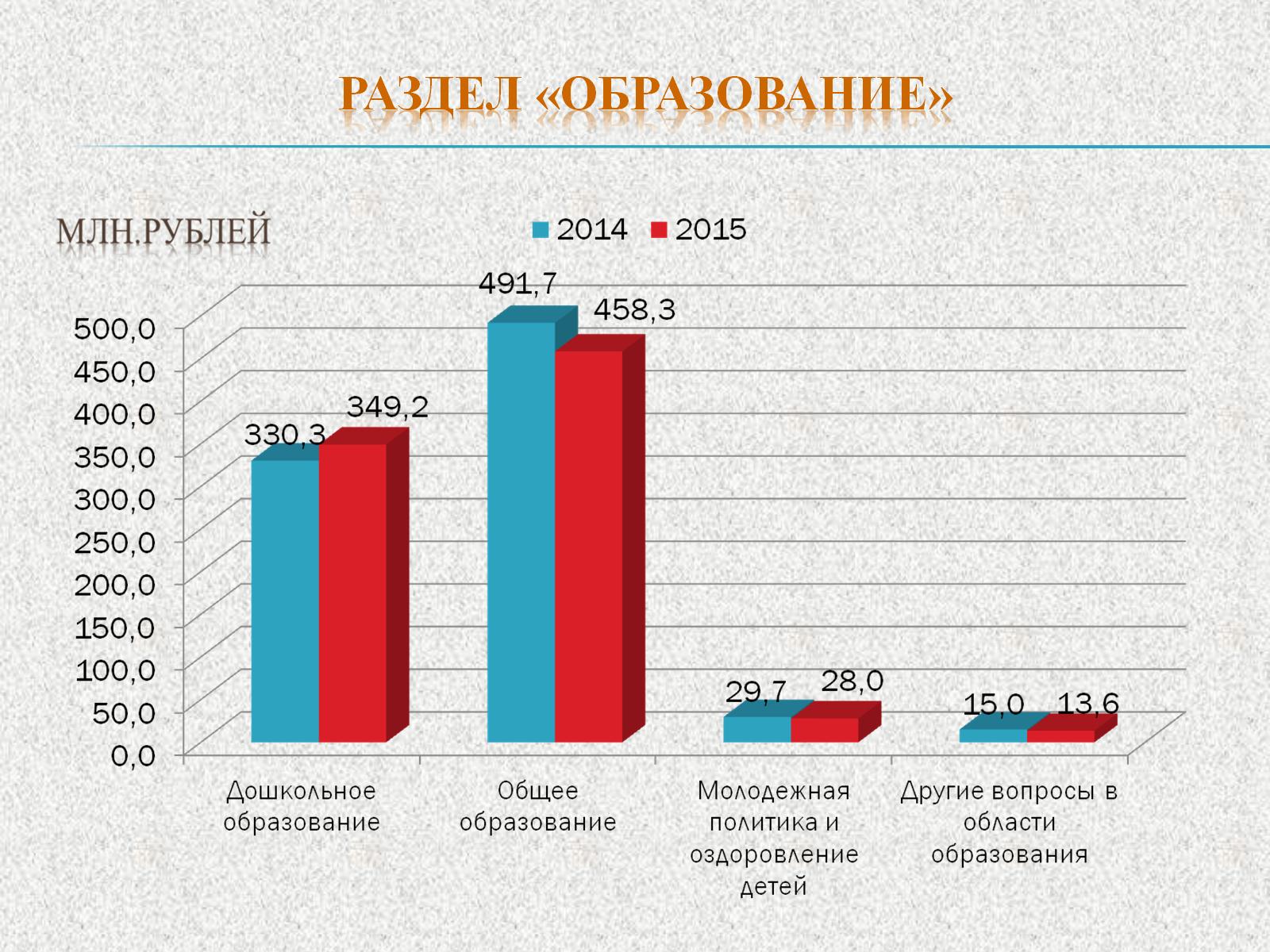 Раздел «Образование»
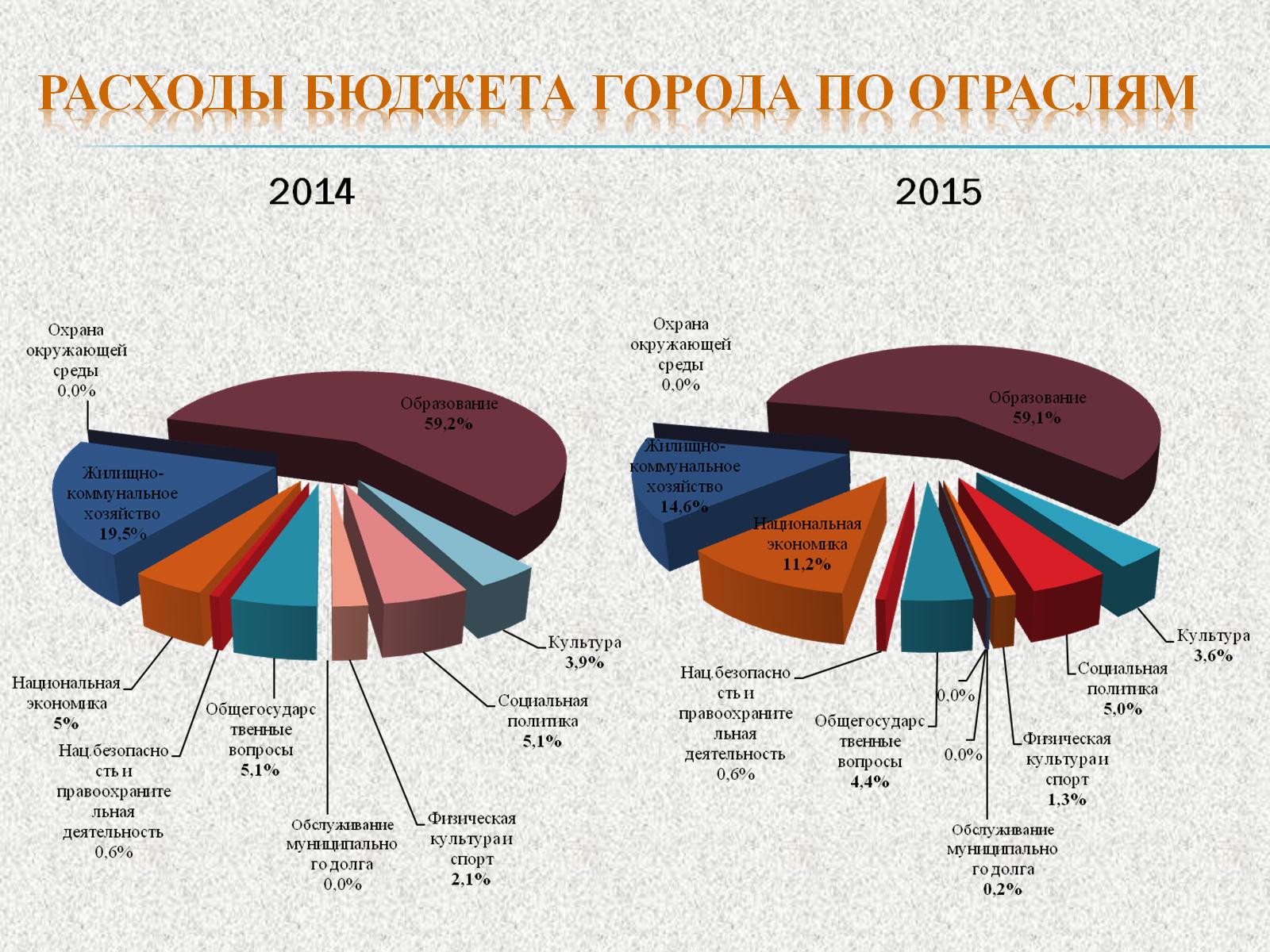 Расходы бюджета города по отраслям
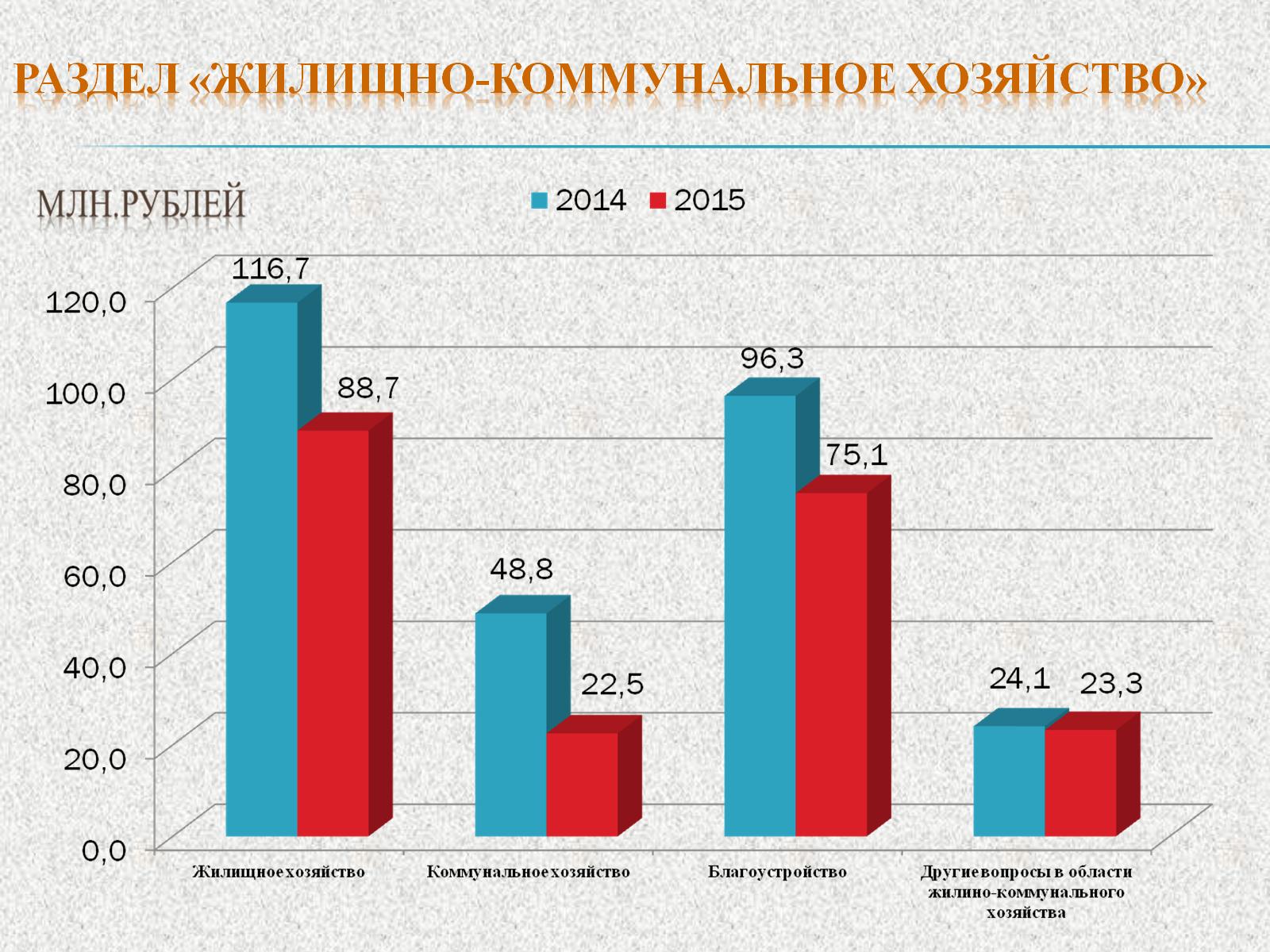 Раздел «Жилищно-коммунальное хозяйство»
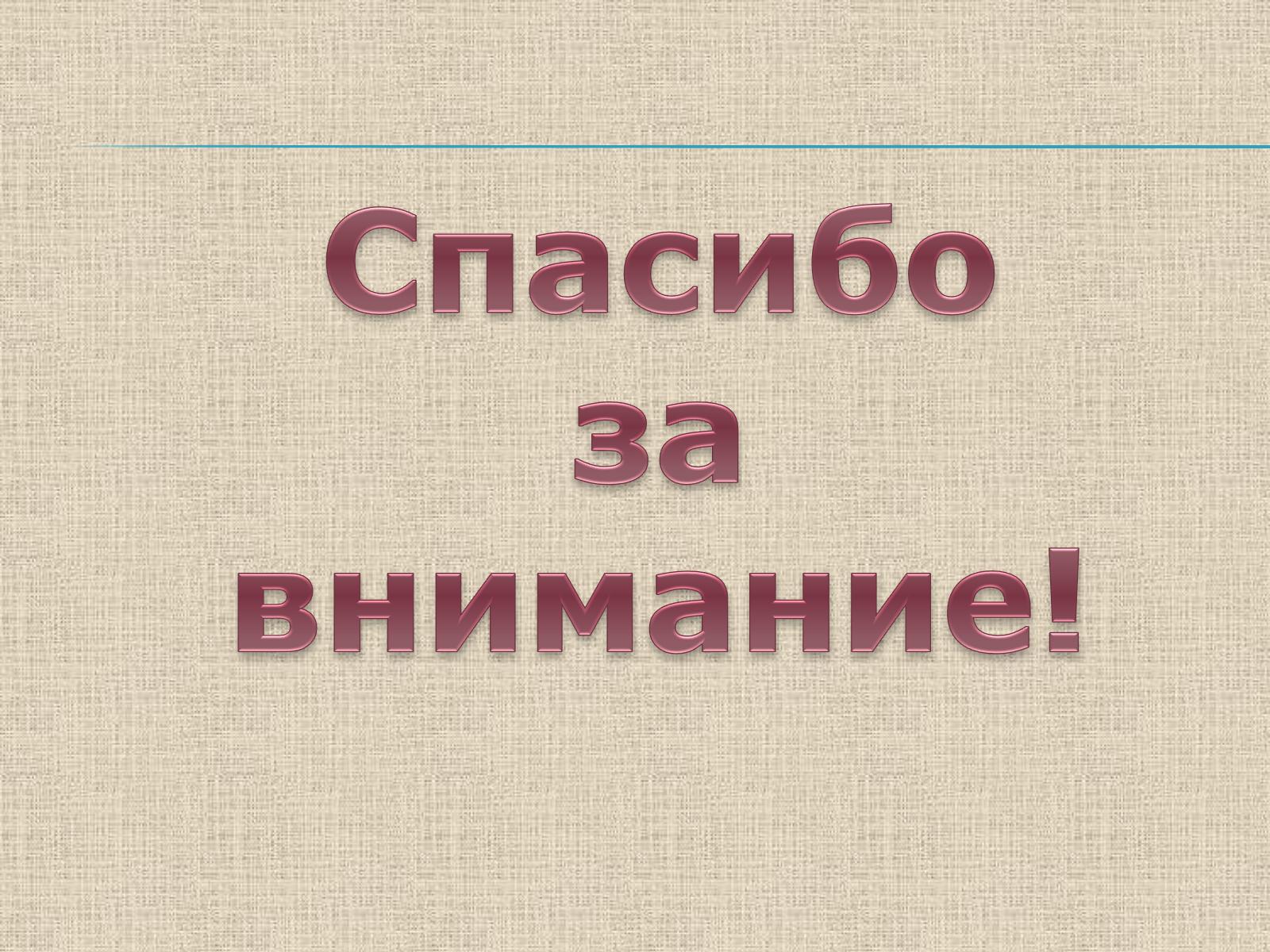